Assessing and Assisting Monitoring Efforts 
of Water Clarity to Identify Potential Areas of Submerged Aquatic Vegetation 
within Chesapeake Bay
Abstract
Methodology
Submerged Aquatic Vegetation (SAV) is vitally important to the Chesapeake Bay, serving as one of the primary food sources for the organisms that inhabit its ecosystems. This project evaluated the efficacy of remote sensing applications to monitor water quality parameters, specifically turbidity, to indicate areas that can potentially support healthy populations of SAV in the Chesapeake Bay. The resources and methods included visual analysis by utilizing Landsat 8 Operational Land Imager (OLI) and Sentinel-2 MultiSpectral Instrument (MSI). The algorithms incorporated in the ACOLITE software allow for atmospheric correction of spatial and temporal surface reflectance satellite imagery. By correlating Landsat and Sentinel derived output turbidity products to the Virginia Institute of Marine Sciences’ in situ monitoring data, different models were created that provided an estimate of water clarity throughout the entire bay and its associated tributaries. Dogliotti turbidity products provided the best correlations between satellite remote sensing and in situ turbidity data throughout the open waters of the Chesapeake Bay, while Nechad turbidity products provided stronger correlations throughout the bay’s tributaries. The models can be used as an additional resource for the Virginia Department of Environmental Quality to aid the monitoring of turbidity variations within the Chesapeake Bay. These monitoring techniques will also assist in determining Total Maximum Daily Load calculations and the resulting effects on the growth of SAV.
ACOLITE Imagery Processing
VIMS vs. EO Date Matching
Chesapeake Bay Water Clarity Maps
Virginia Institute of Marine Science
Earth Observations Acquisition
Statistical correlations of L8 and S2
In Situ Continuous Monitoring Stations
Sentinel-2 MSI
Landsat 8 OLI
Resulting End Products:
Results
Landsat 8 Chesapeake Bay-wide 2013 Mosaic:
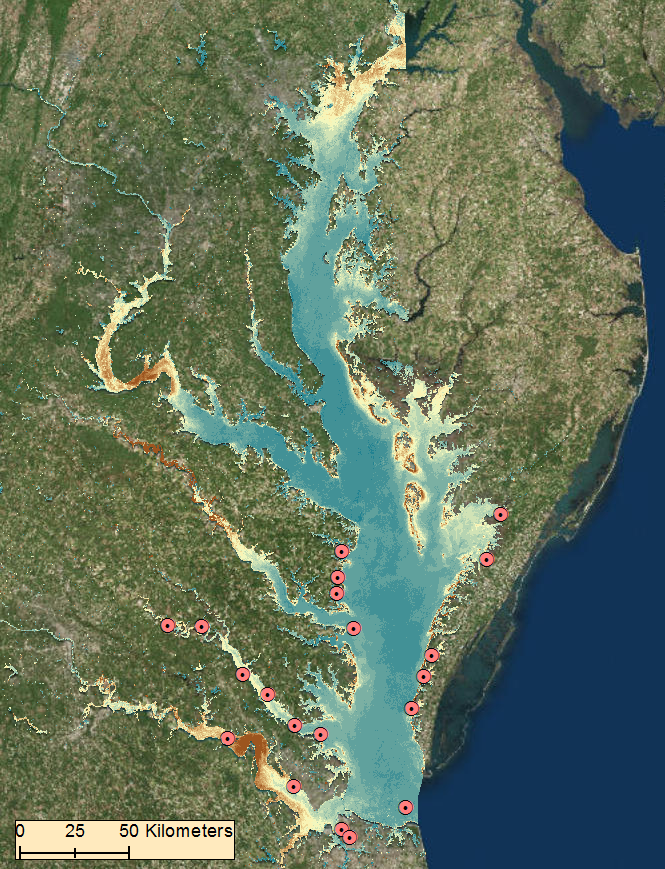 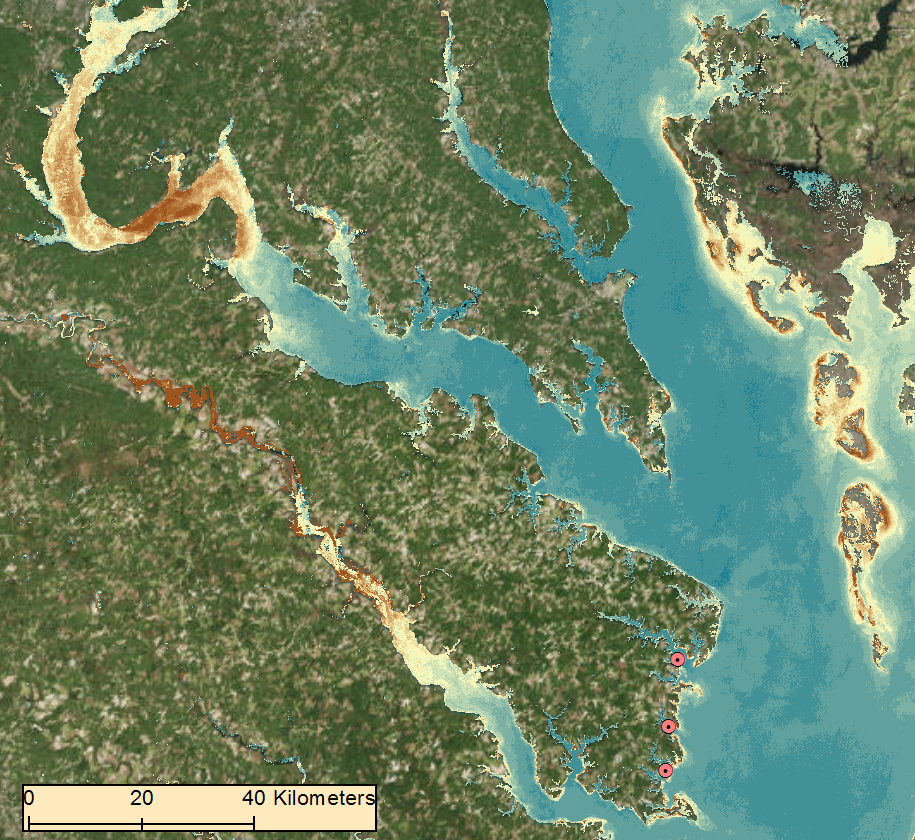 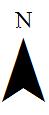 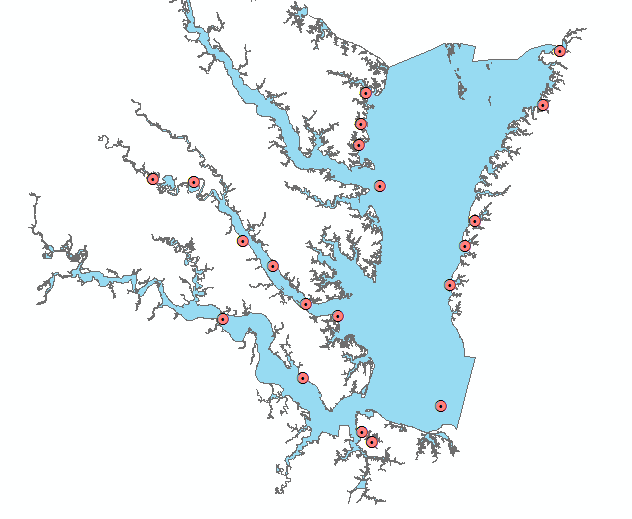 Study Area
Monitoring Stations
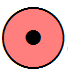 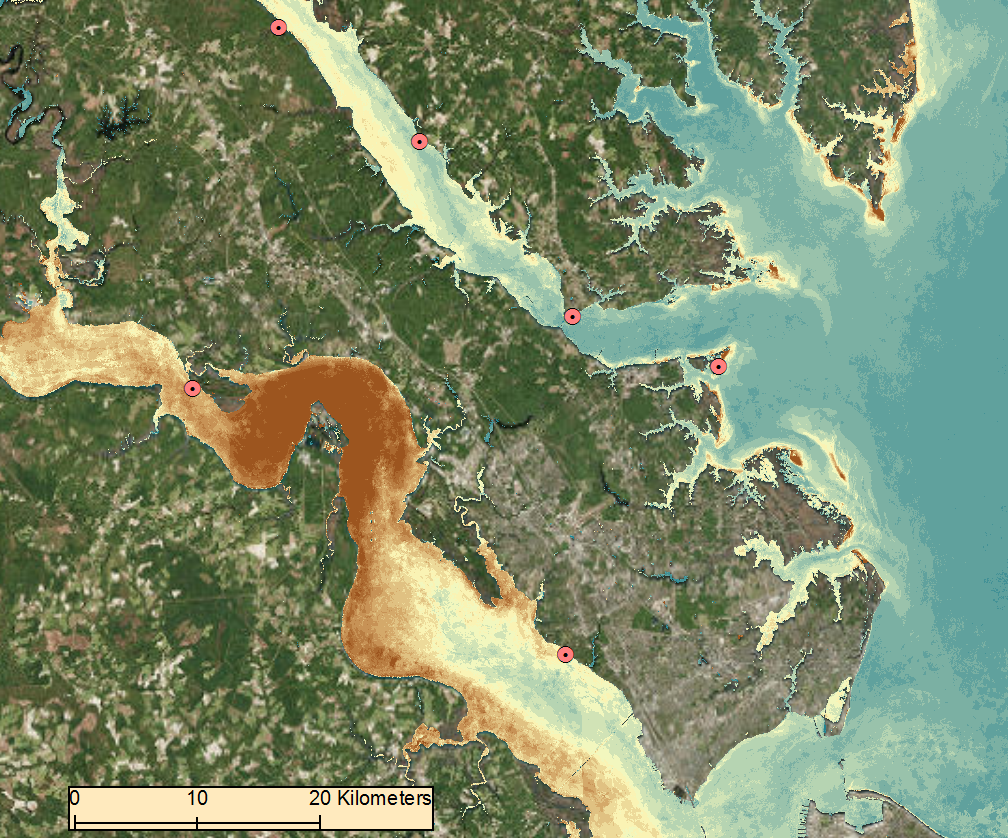 Study Period:
2013 - 2017
March - October
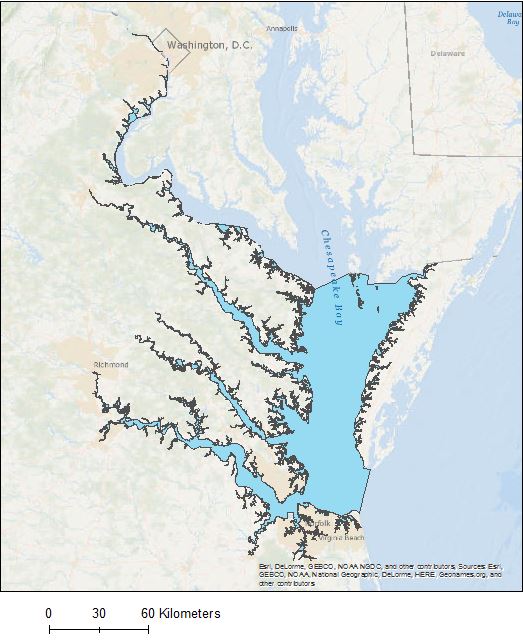 Turbidity Scale (NTU)
Turbidity Scale (NTU)
High: 15+ NTU


Low: 0 NTU
High: 15+ NTU


Low: 0 NTU
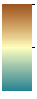 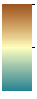 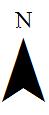 Chesapeake Bay Water Resources II
Monitoring Stations
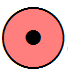 Landsat 8 Statistical Correlations and Models:
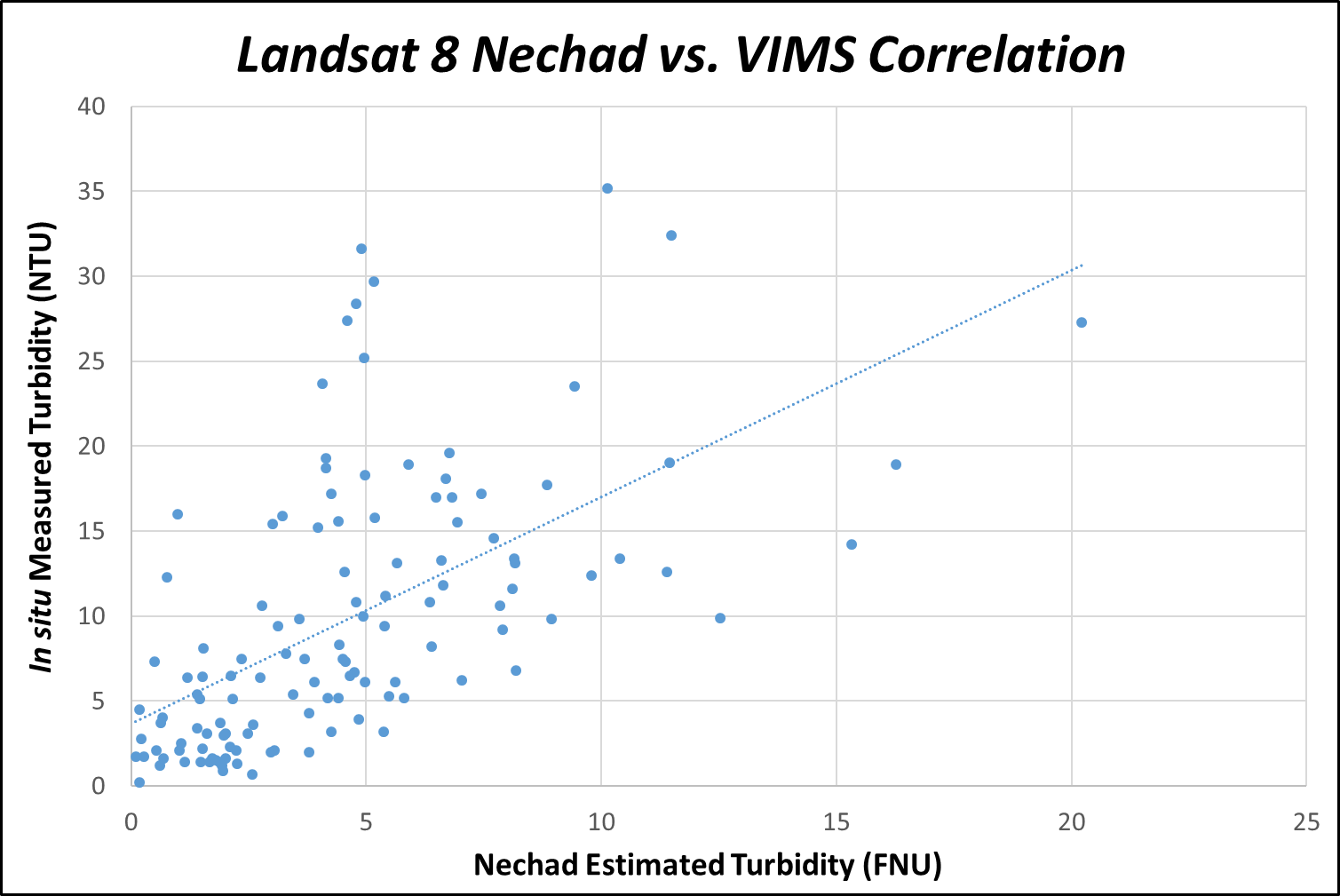 Continuous Monitoring Stations
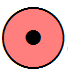 VA Chesapeake Bay Study Area
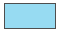 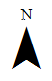 Earth Observations
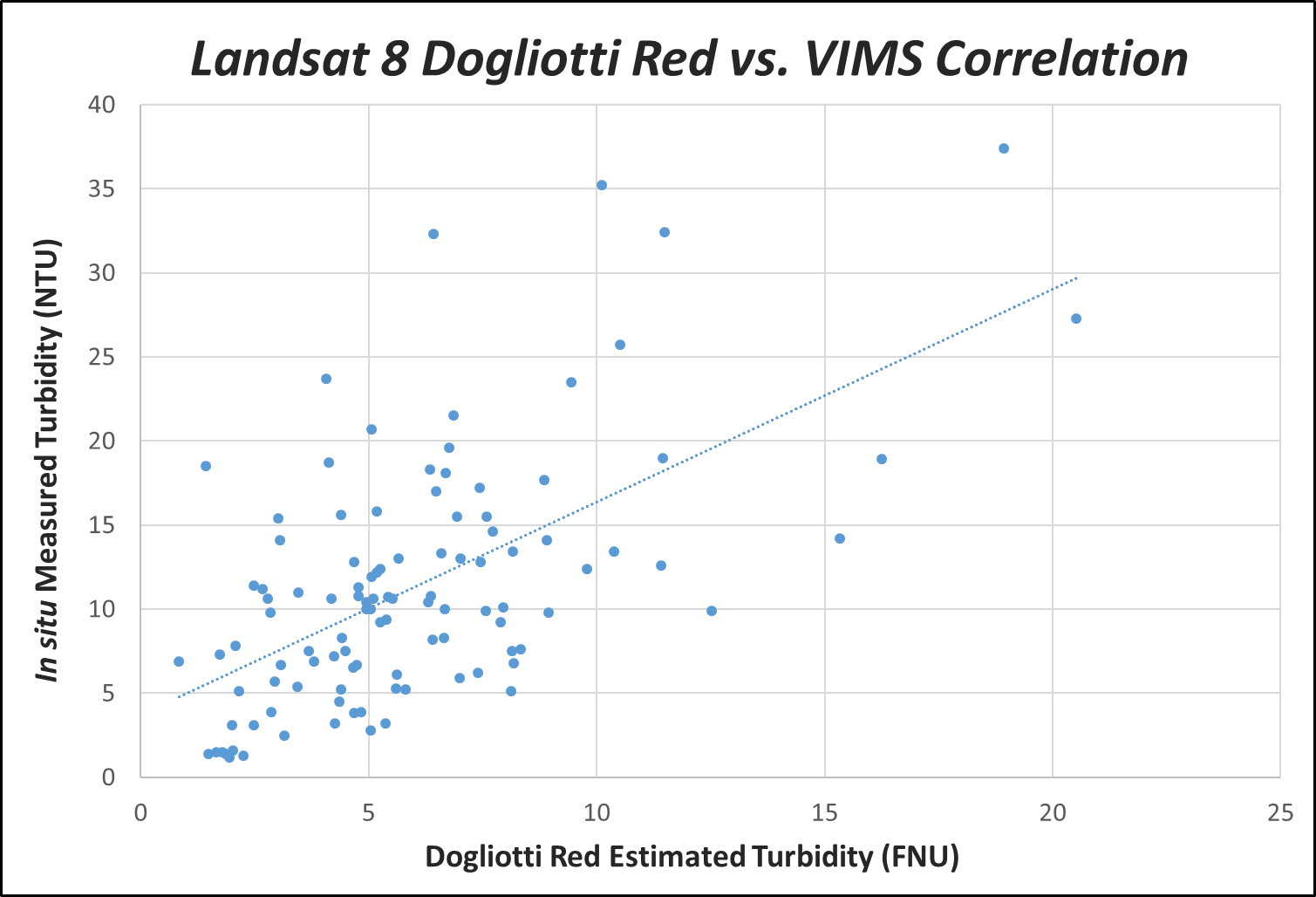 Landsat 8 OLI
Sentinel-2 MSI
Active: 2013 - Present
Active: 2015 - Present
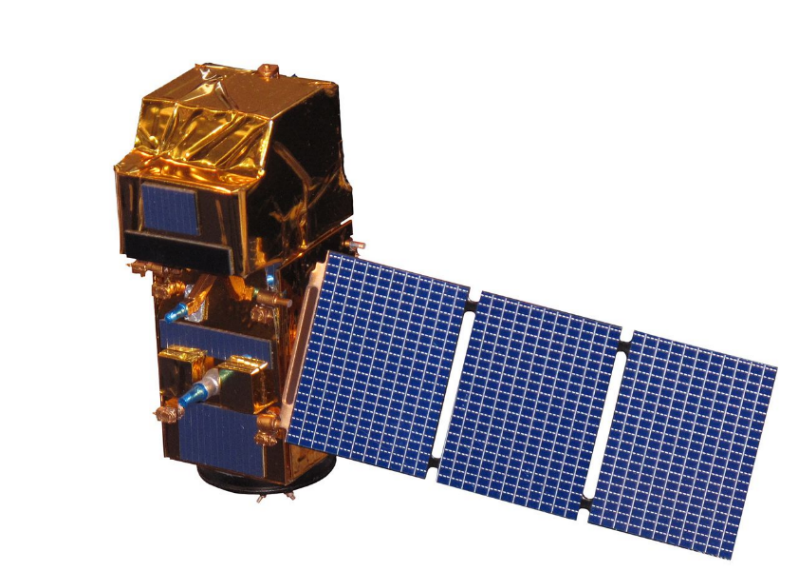 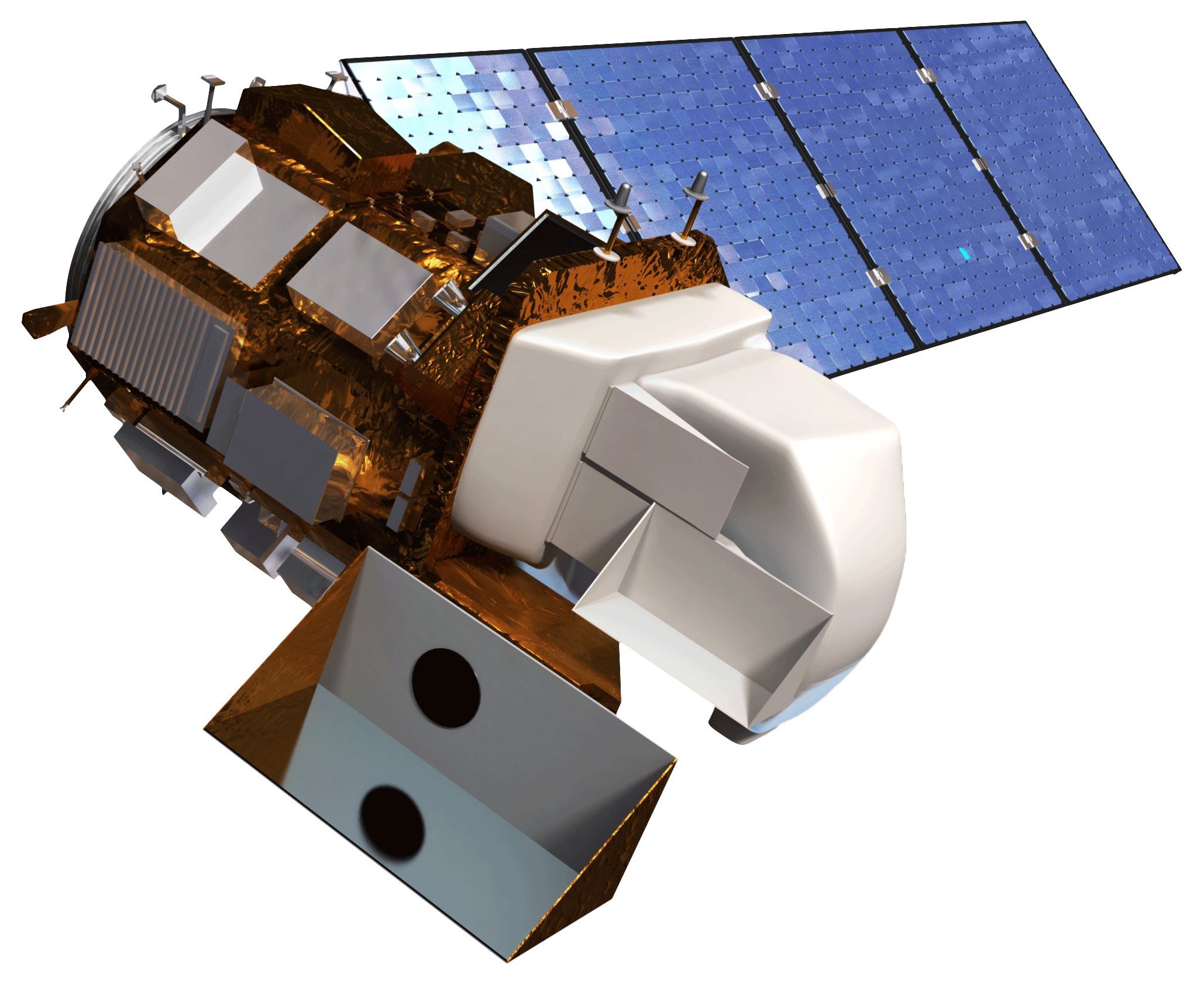 Remote Sensing vs. In Situ Correlation Strength
Nechad: R = 0.5929
Dogliotti Red: R = 0.5997
Combined: R = 0.6727
Objectives
Conclusions
Determine feasibility of using remote sensing techniques to help aid the measurement of water clarity within the Chesapeake Bay
Correlate and model satellite derived water clarity metrics with continuous in situ monitoring data to validate methodology
Develop an automated Python tool utilizing NASA and ESA Earth observations that ease the use of ACOLITE software processing
Produce annual Chesapeake Bay-wide and tributary Water Clarity Maps identifying variations in turbidity and its effect on SAV growth
ACOLITE provides effective atmospheric corrections for water monitoring applications but is currently only optimal for satellite imagery ranging 2013-present.  
Remote sensing over shallow waters is influenced by proximity to land, sediment upwelling due to tidal movements, and sandy bottom effects. 
Dogliotti Red and Nechad turbidity products provide the most accurate assessment for monitoring water clarity within the Chesapeake Bay.
Sentinel-2 captures imagery with a finer spatial resolution but has difficulties producing confident correlations since its recent launch date results in a limited data archive.
Team Members
Project Partners
Acknowledgements
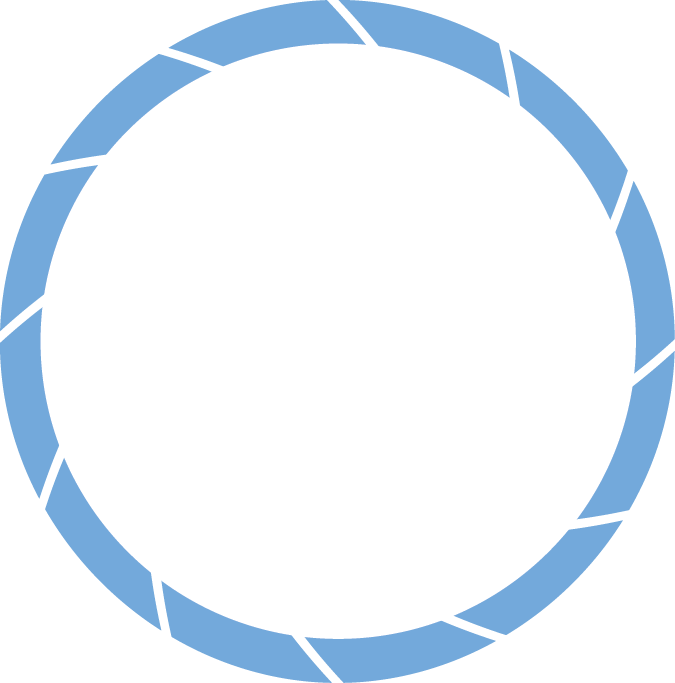 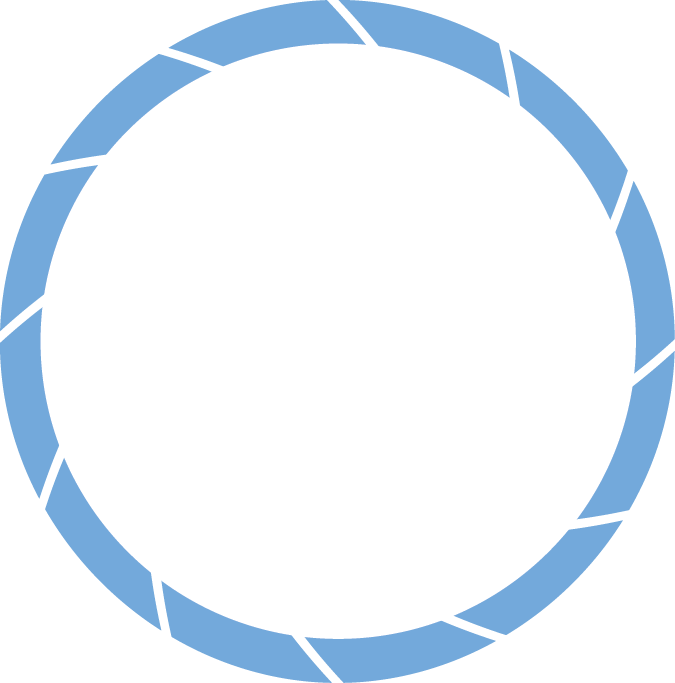 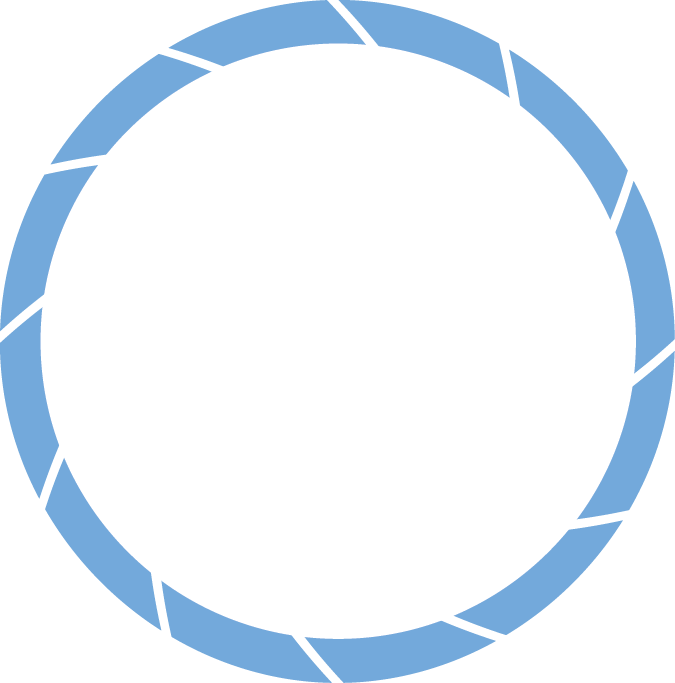 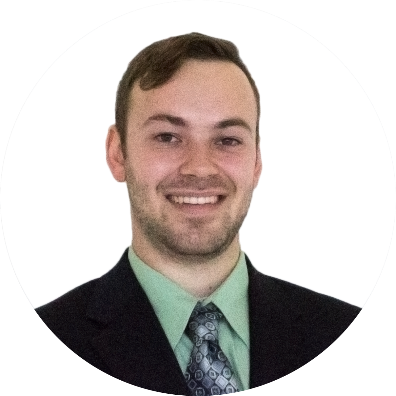 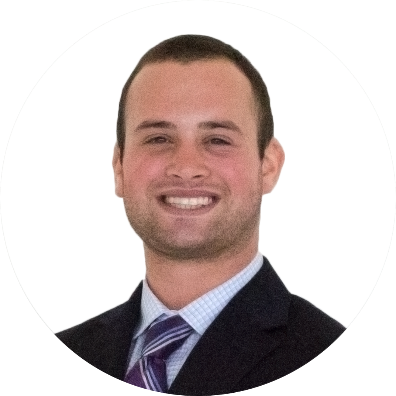 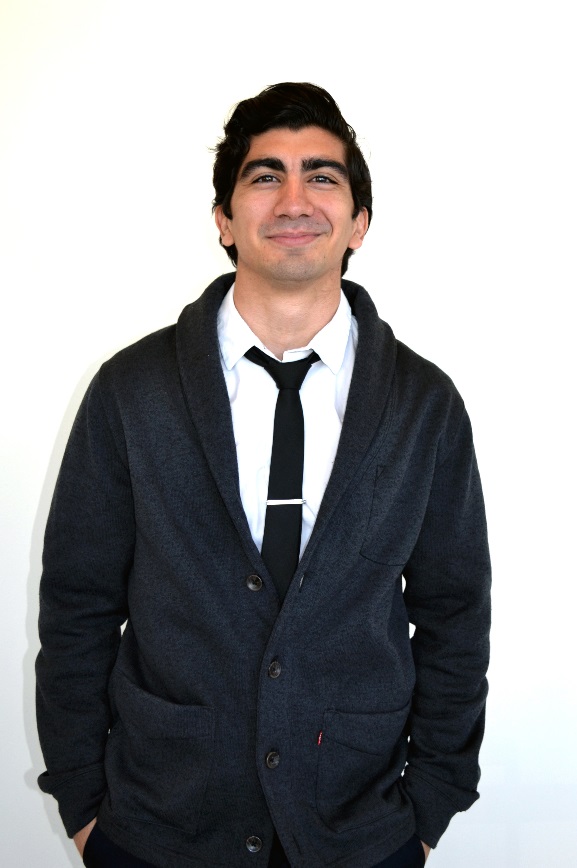 Dr. Kenton Ross: NASA Langley Research Center
Previous Contributors: 
Danielle Quick 
Gregory Hoobchaak
Collin Henson
Cole Cowher
Amanda Clayton
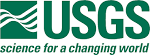 Tish Robertson:
Virginia Department of Environmental Quality,
Office of Ecology
Peter Tango:
United States Geological Survey, Water Science Center
Antonio Alvarado
Eli Simonson
Team Lead
Will Crowley
NASA Langley Research Center – Summer 2017